L’AVVERBIO
Corso di 1S
a.f. 2019-20
Tecla Rossini
AVVERBIO
AD-VERBIUM ovvero vicino a un’altra parola (verbum),
è una parte invariabile del discorso che serve a specificare meglio il significato di un verbo, di un altro elemento della frase o di tutta la frase intera
Gli AVVERBI si possono distinguere in base a
Da A.C. DOYLE, Uno studio in rosso
2. funzione TESTUALE

Quando, riferendosi ad un’intera frase, collega fra loro parti di testo
Es:

Ecco: questa è la mia prima uscita in barca
Bene: Carlo è arrivato puntuale!
IN BASE ALLA FORMA
IN BASE AL SIGNIFICATO
Importante!
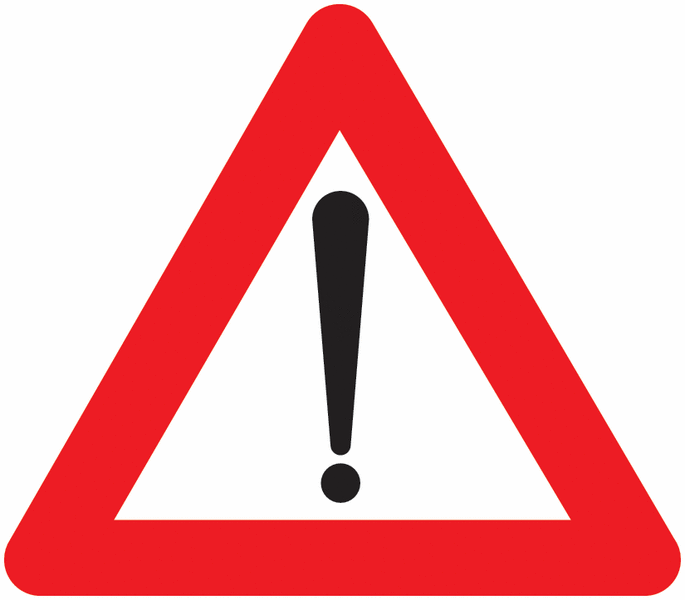 Alcune parole possono avere funzioni diverse:
di avverbio,
di aggettivo,
di pronome,
di preposizione, 
di congiunzione 
pura avendo la stessa forma.
Allora bisogna ragionare
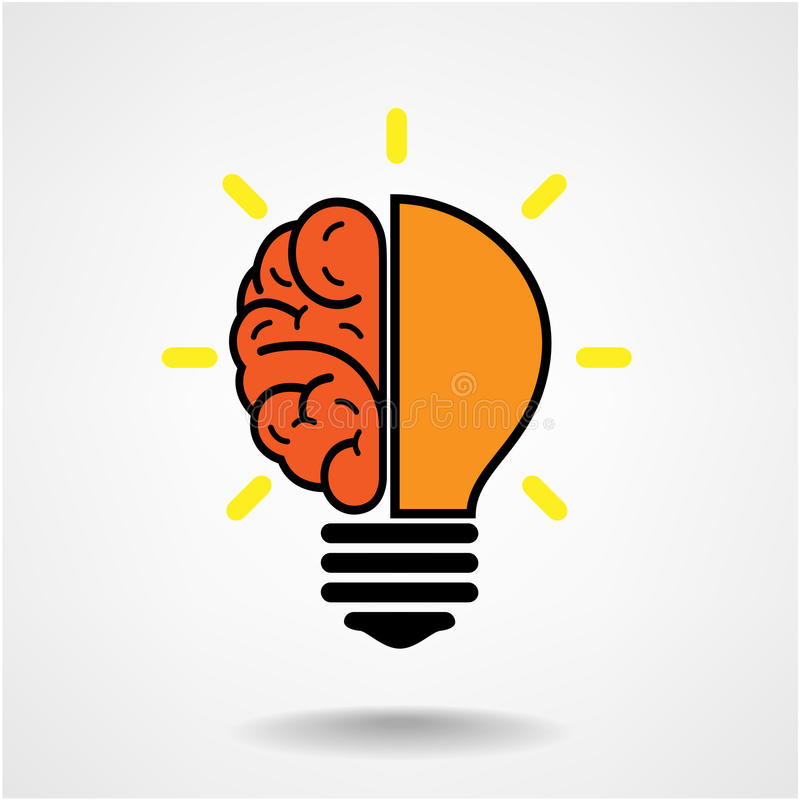